Презентация к урокупо теме «Многоугольники 1 класс»УМК «Школа России»
Подготовила
учитель начальных классов
гимназии № 399
Кучеренко Е.А.
Чем фигуры слева отличаются от фигур справа?
Назови каждый многоугольник.
Треугольники.
Четырёхугольники.
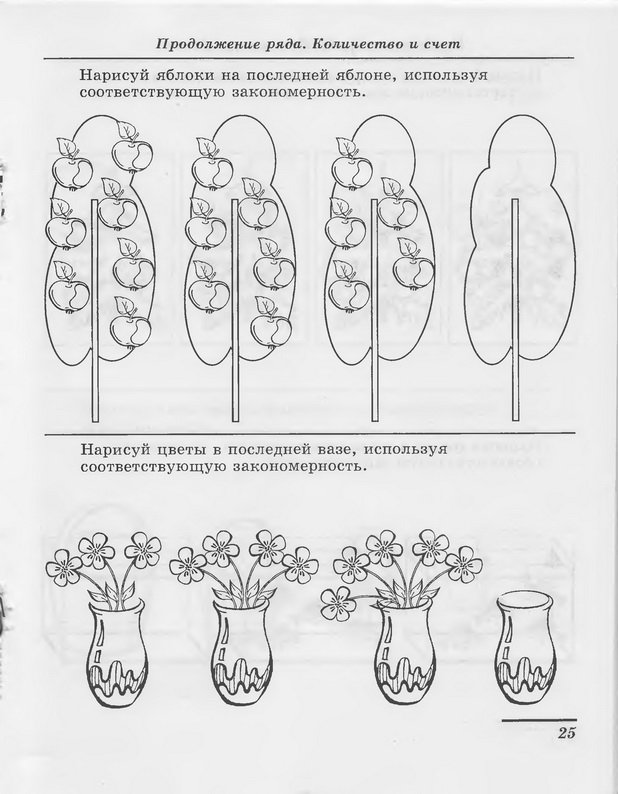 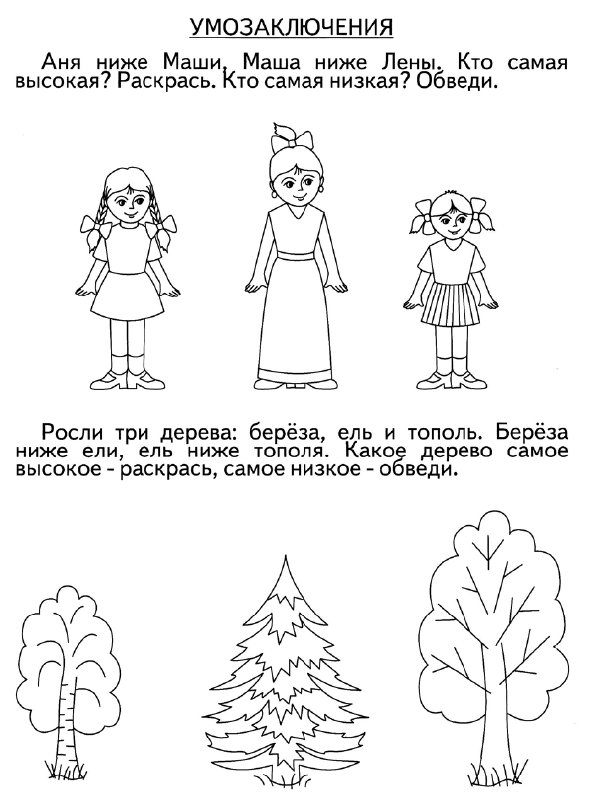 Составь запись и схему к рисунку.
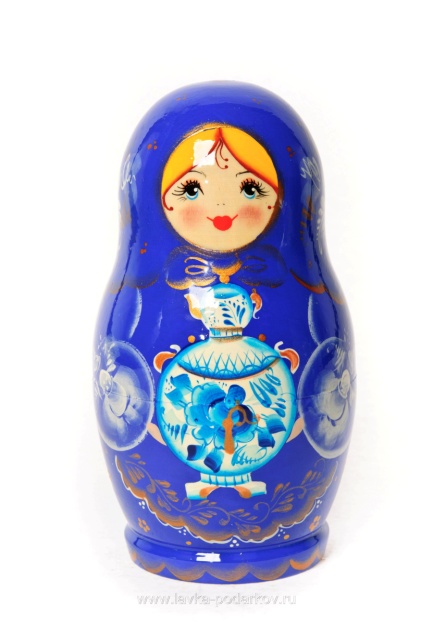 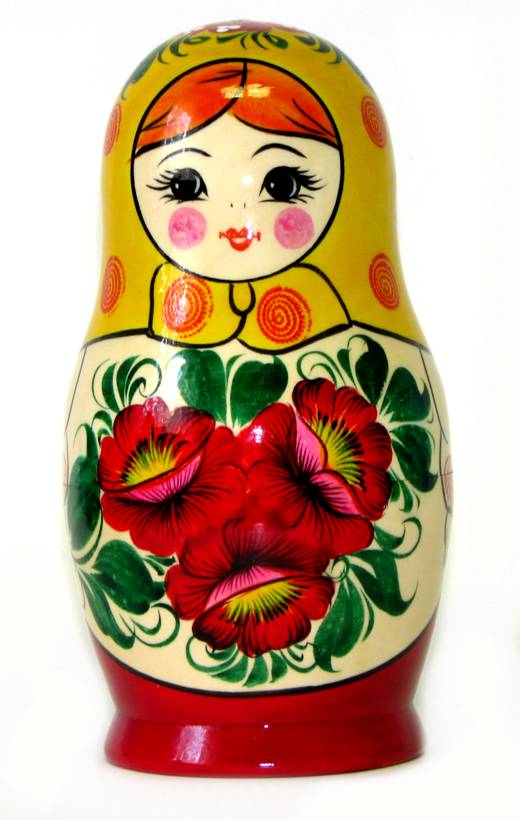 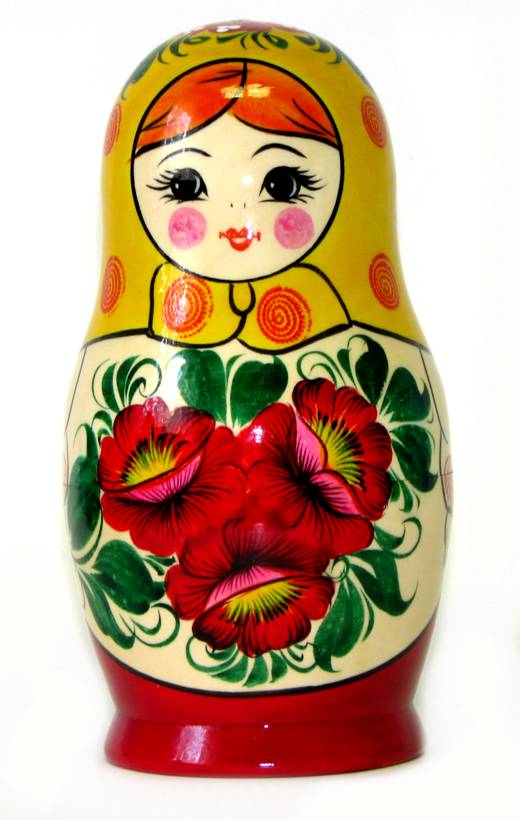 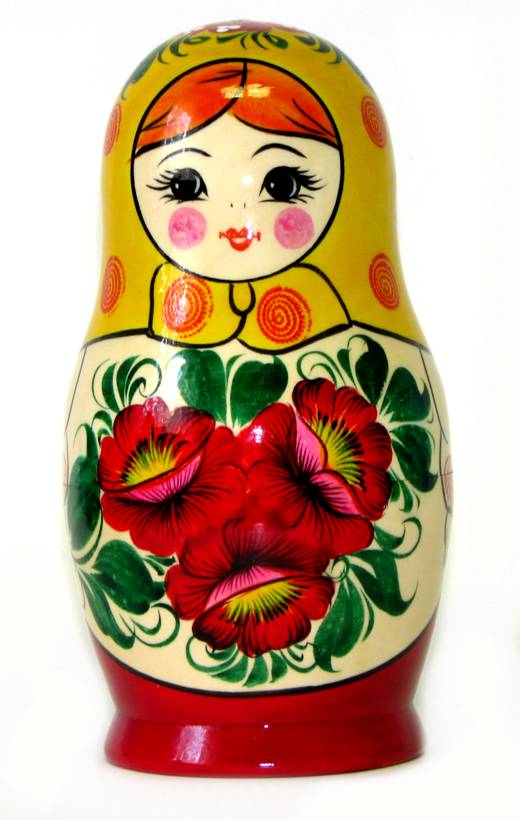 Составь запись и схему к рисунку.
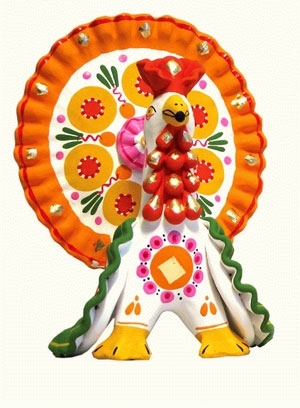 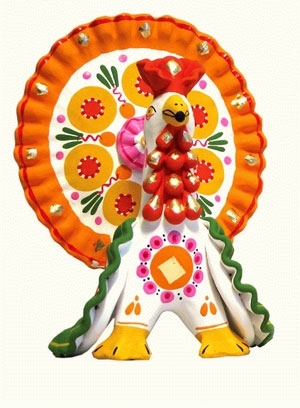 Составь запись и схему к рисунку.
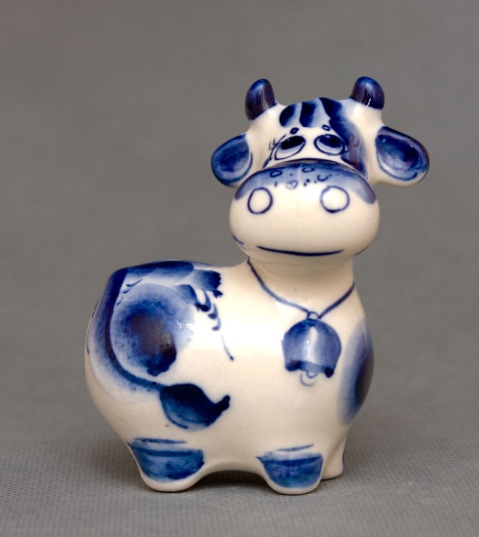 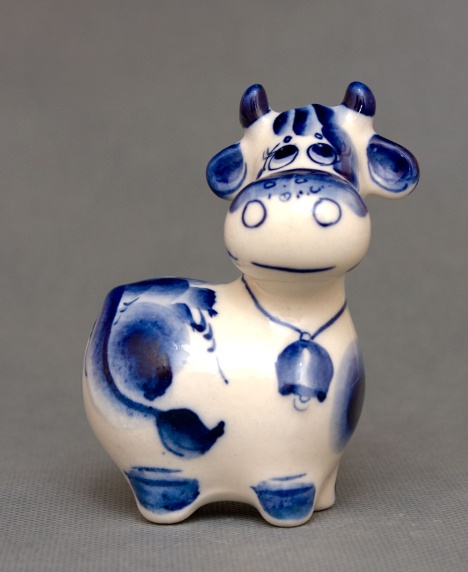 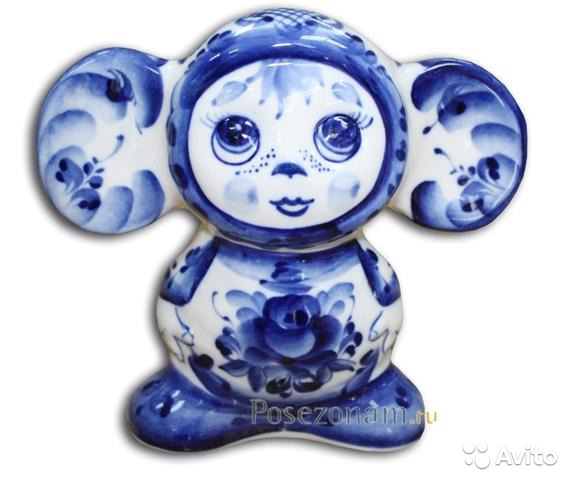 Молодцы!